20 марта.
Классная работа.
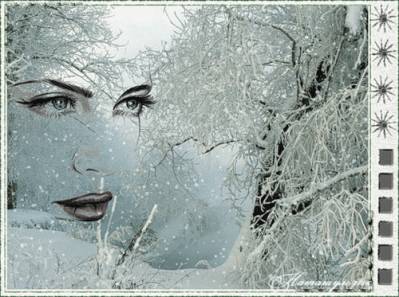 Видеописьмо для учеников 2 класса школы №23.
Я, Зимушка-зима, отпущу вашу учительницу, если вы выполните мои задания.
Вы согласны? Дайте ответ хлопками!!!!
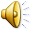 Молодцы!!!
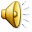 1 задание.
Переверните тучки. 
Запишите слова.
Вставьте буквы в слова.
Выделите корень.
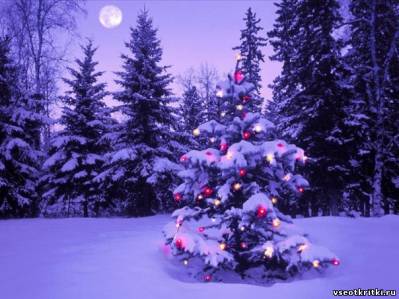 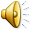 Письмо в картинках.
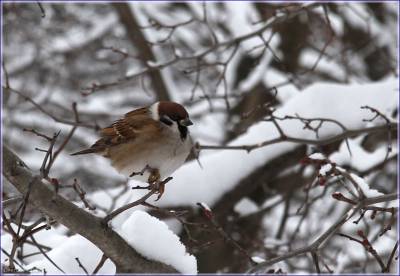 Подпишите слова.
Запишите словосочетания с этими словами, используя слова для справок.
Слова для справок:
 к—сой,  д—мовый,
к—солапый, м—лодая.
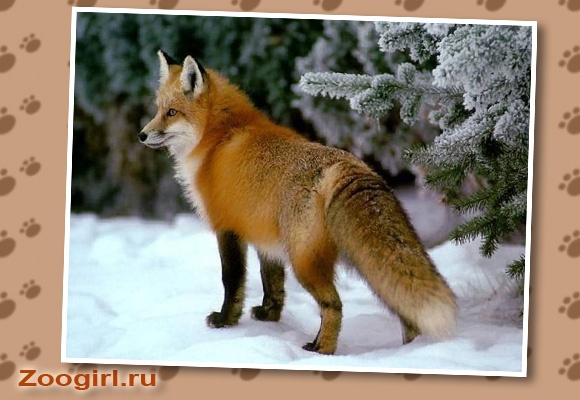 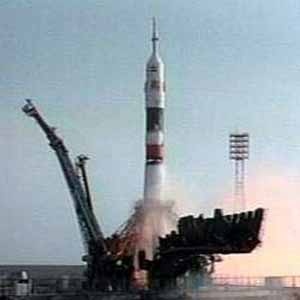 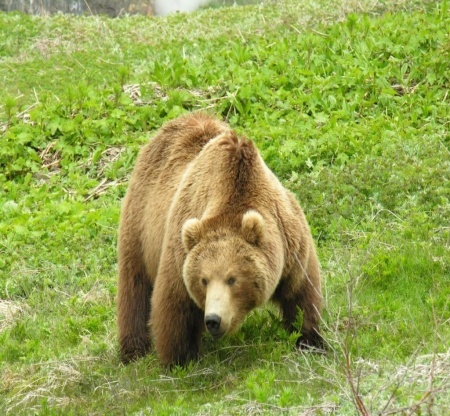 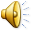 Задание в учебнике.
Стр. 66 упр.20
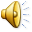 Физкультминутка.
А теперь поработайте парами.  1-  выписывают родственные слова со словом «тёмный»;2  – выписывают  родственные слова  со словом «зима»;3 – выписывают родственные слова со словом «холод».Выписываете из упр.21 , которое находится на стр. 67.
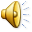 Сейчас я даю Вам последнее задание. Хочу посмотреть, как вы  умеете работать самостоятельно.
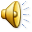 Вот вы и справились с моими заданиями. Упала последняя снежинка, значит , скоро весна.
-Я улетаю !!!!
-Здравствуйте, друзья!!!!!!
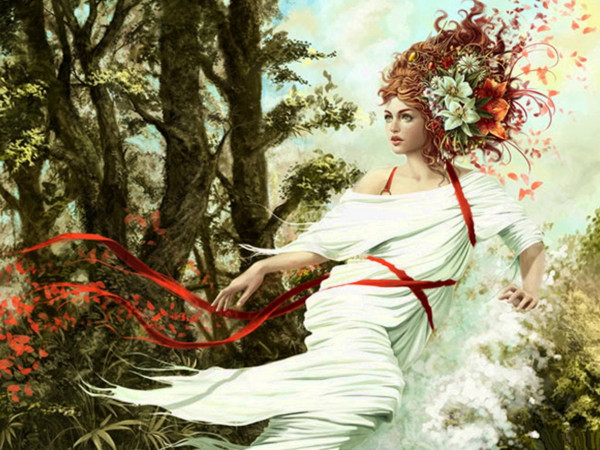 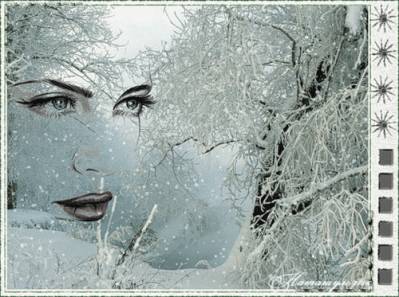 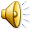 На дом: стр.67 упр. 22.
Спасибо за урок!
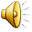